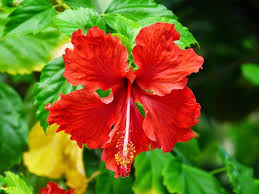 সবাইকে শুভেচ্ছা
সাজেদা সুলতানা লিখা
সহকারী শিক্ষক
গুনবতী সরকারি প্রাথমিক বিদ্যালয় 
চৌদ্দগ্রাম , কুমিল্লা ।
শ্রেণিঃ প্রথম
প্রাথমিক গণিত
অধ্যায়ঃ৩
সময়ঃ ৪৫ মিনিট
গল্প বলার মধ্য দিয়ে পাঠটি শুরু করবো।
সংখ্যা
           ১ থেকে ৫ পর্যন্ত 
          পৃষ্ঠাঃ ১০ থেকে ১৪ পর্যন্ত
শিখনফল
৪.১.    ১ থেকে ৫ পর্যন্ত সংখ্যা প্রতীকগুলো নাম অনুযায়ী সনাক্ত করতে পারবে।
১টি
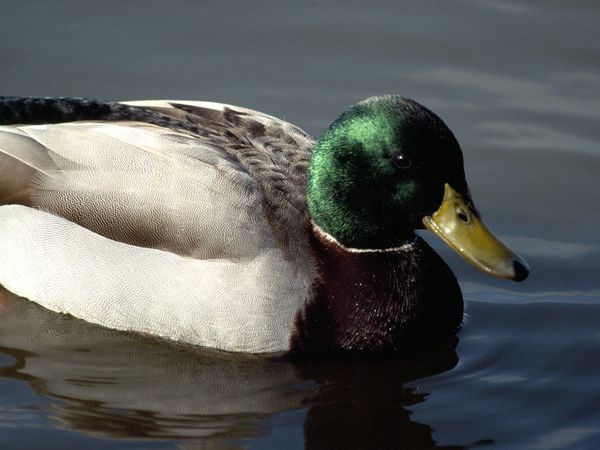 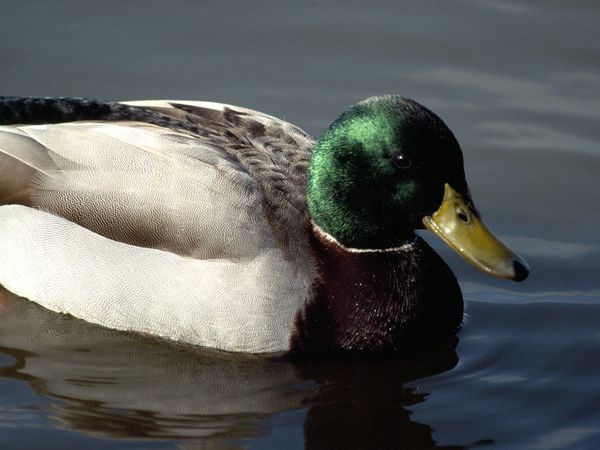 ২টি
৩টি
৪টি
৫ টি
৪
৩
১
২
৫
পাঁচ
তিন
দুই
চার
এক
দলীয় কাজ
গণনা কর,পড় ও লিখ।
১
২
৩
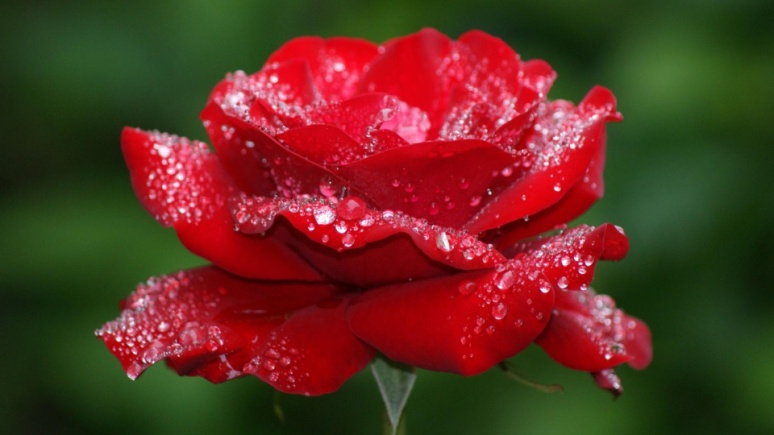 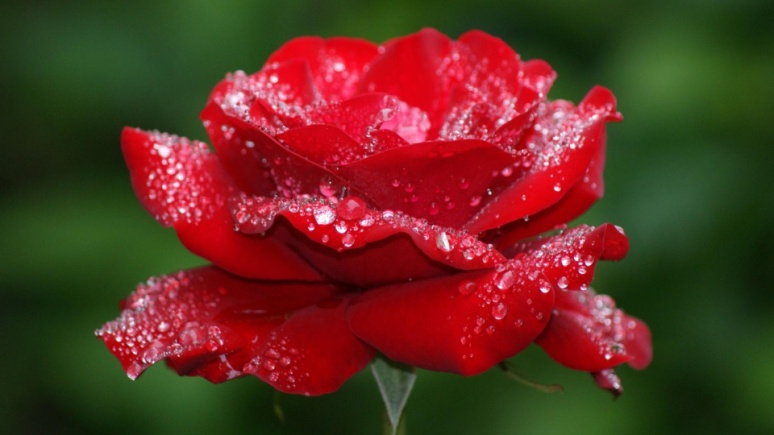 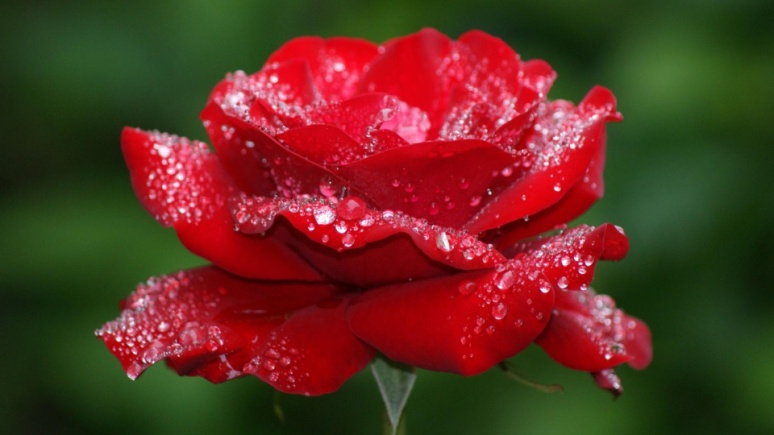 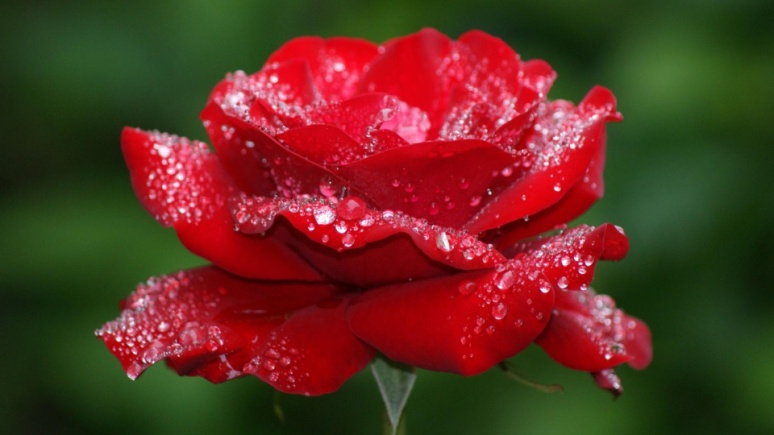 ৪
৫
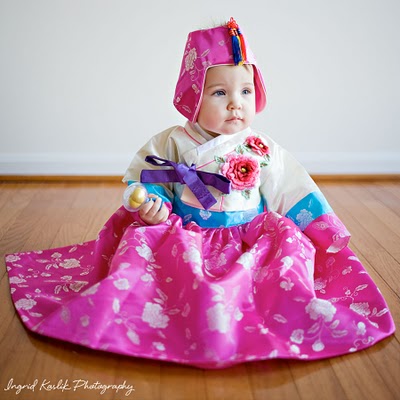 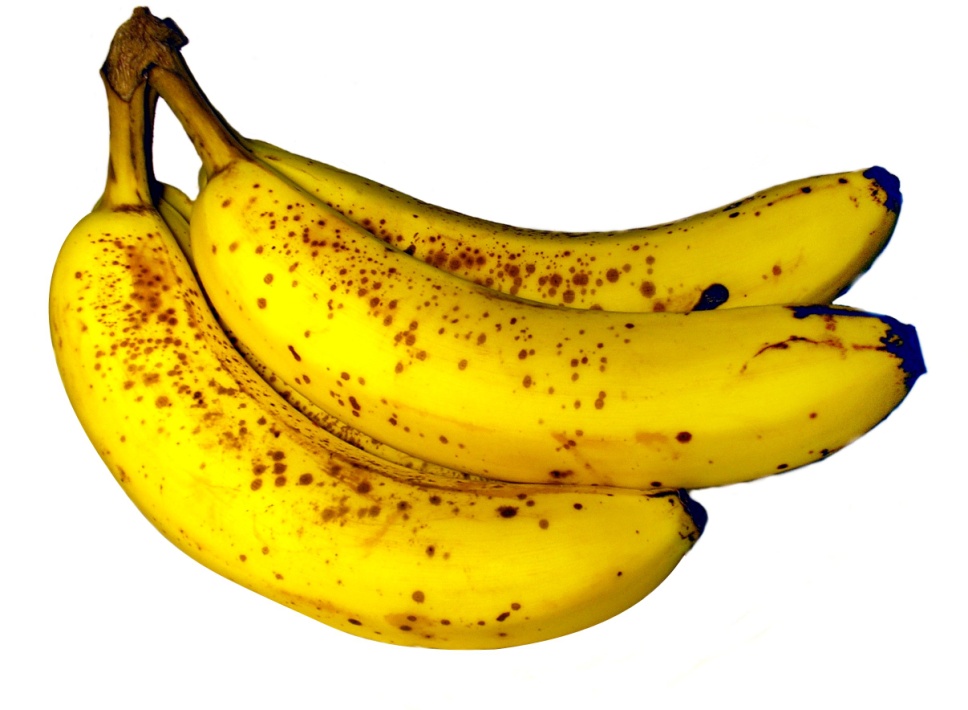 ১টি
৩টি
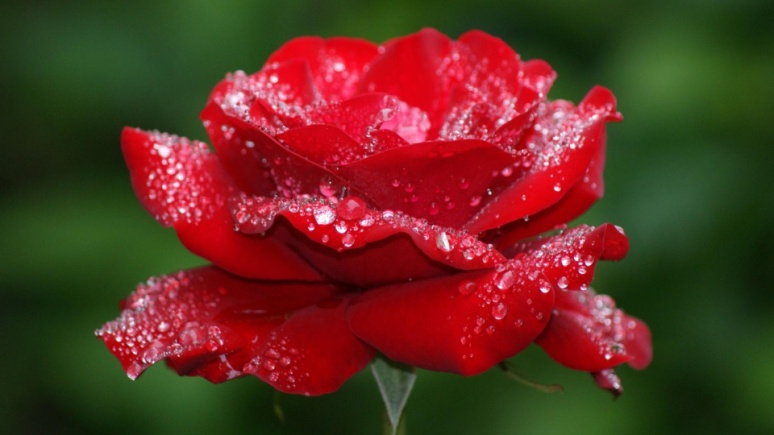 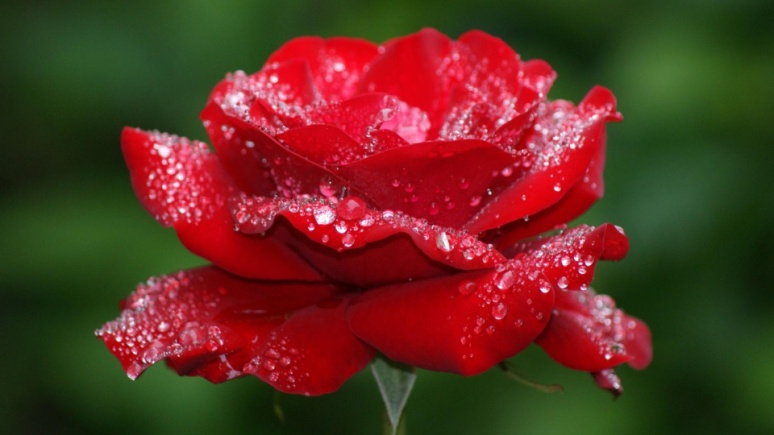 ৫টি
২টি
৫টি
মিল  কর।
৫
১
২
৪
৩
বাড়ির কাজঃ
১ থেকে ৫ পর্যন্ত ২বার লিখে আনবে ।
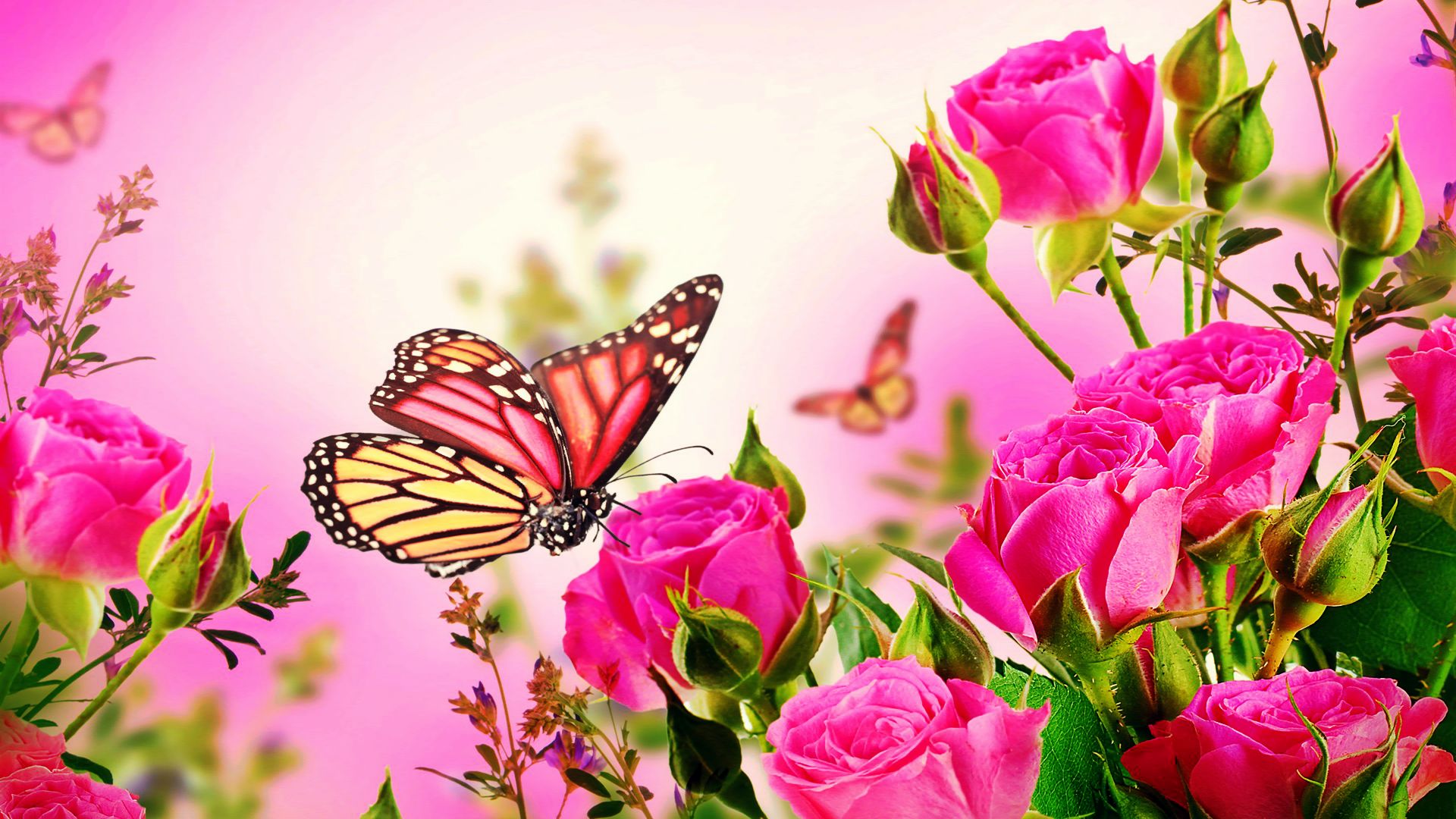 ধন্যবাদ সবাইকে